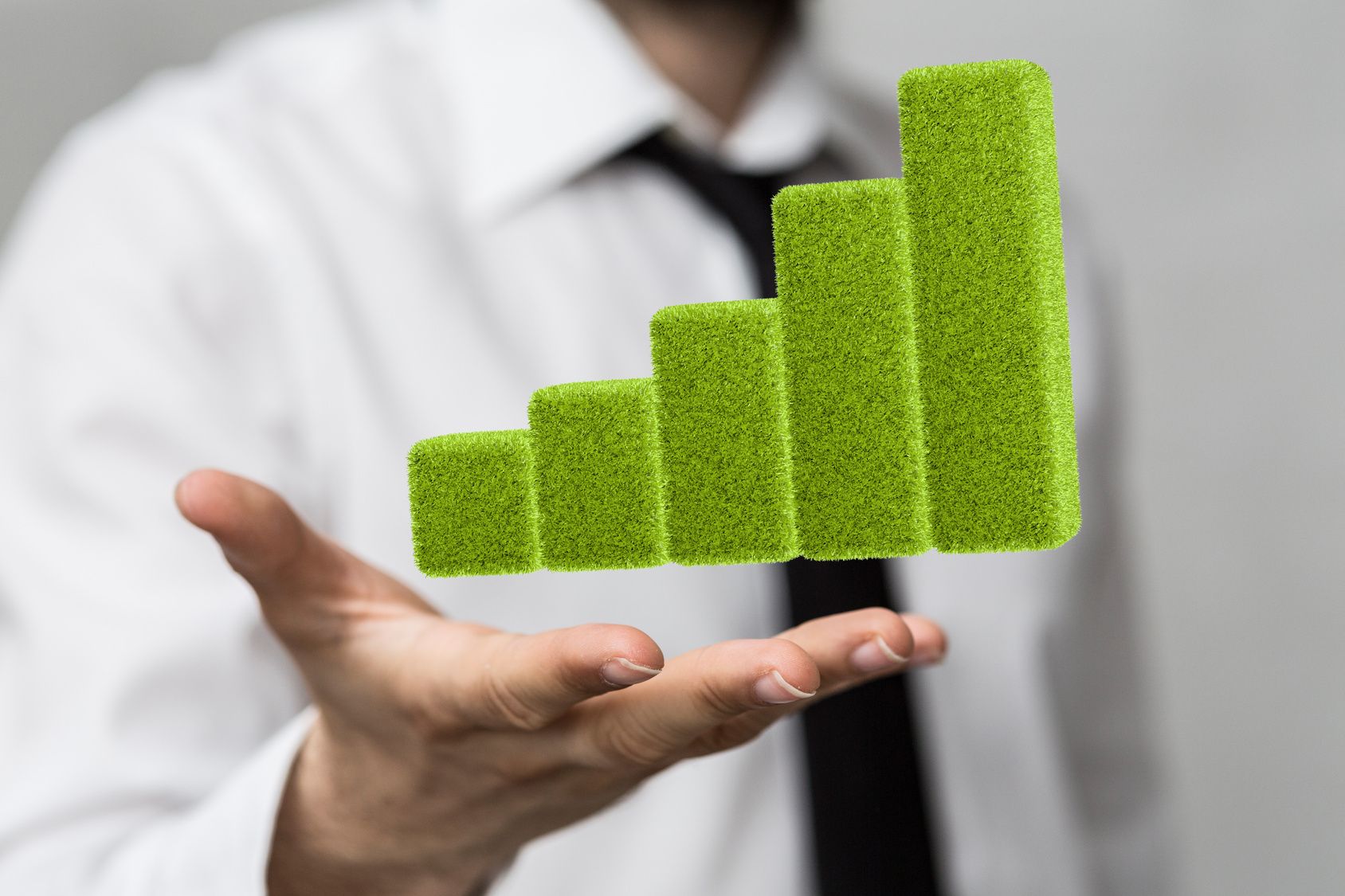 Z a i n w e s t u j m y   r a z e m   w   ś r o d o w i s k o
Narodowy Fundusz Ochrony Środowiska i Gospodarki Wodnej
Aktualna oferta finansowa przedsięwzięć w zakresie efektywności energetycznej i OZE
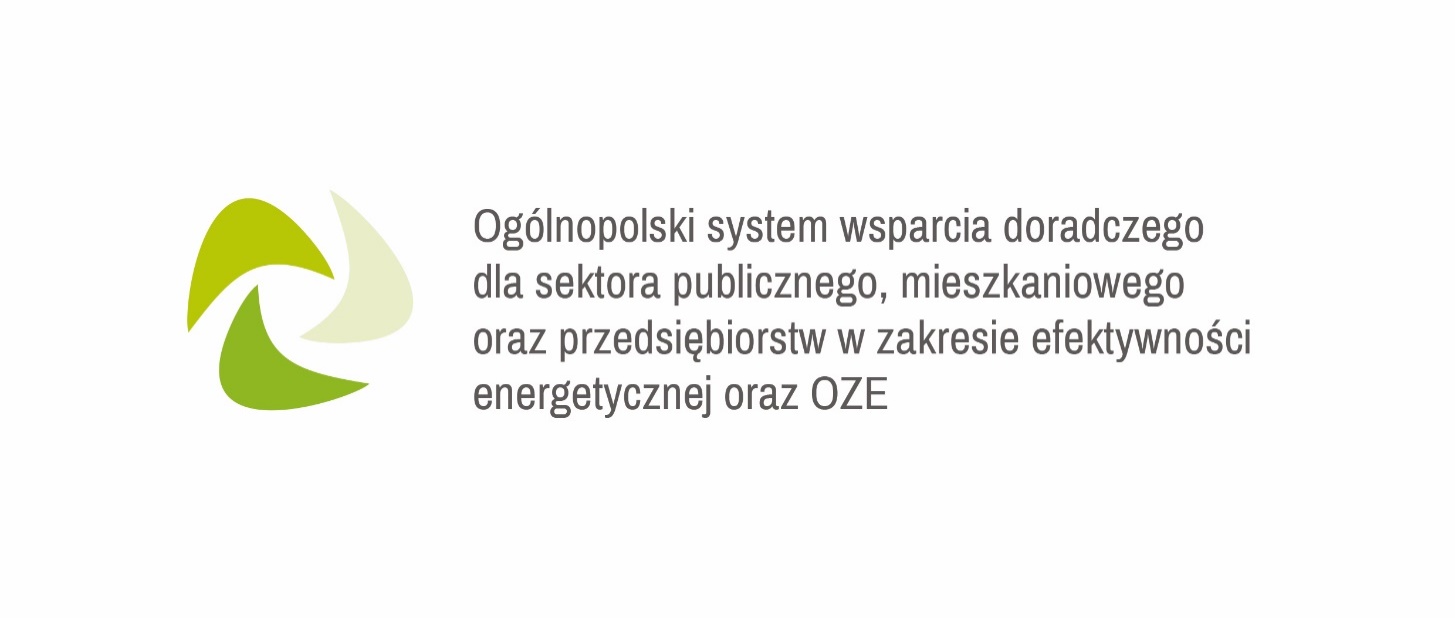 W ramach Projektu „Ogólnopolski system wsparcia doradczego dla sektora publicznego, mieszkaniowego oraz przedsiębiorstw w zakresie efektywności energetycznej oraz OZE”
Kielce 27 luty 2019r
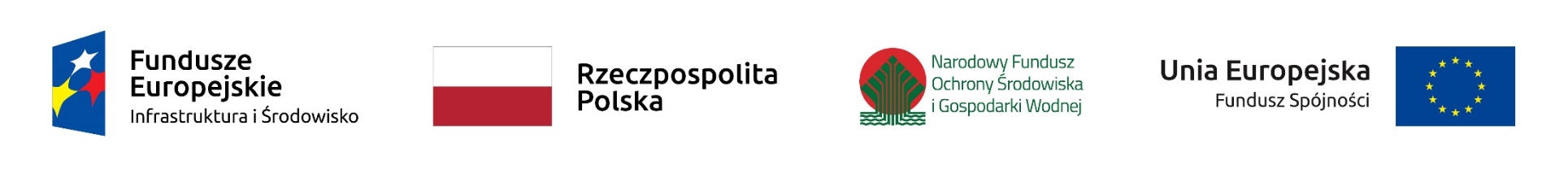 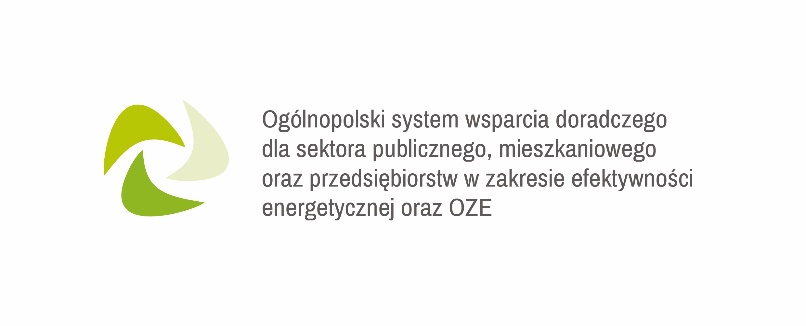 Plan prezentacji
Środki UE-POIiŚ 2014-2020 z I osi priorytetowej;

Środki własne NFOŚiGW dla inwestycji w zakresie efektywności energetycznej (EE) i OZE;
2
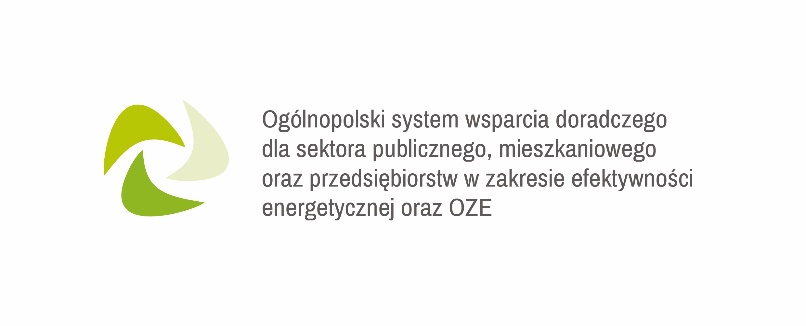 Wsparcie finansowe realizacji przedsięwzięć
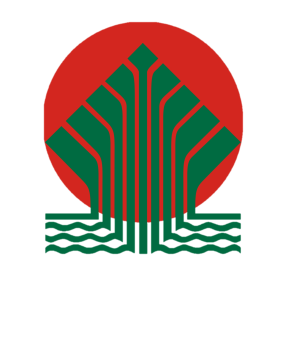 Środki z funduszy  unijnych i zagranicznych
Środki krajowe
Program Operacyjny Infrastruktura
i Środowisko 2014-2020
Środki własne NFOŚiGW
NFOŚiGW
linia demarkacyjna
Regionalne  Programy Operacyjne 2014-2020
Środki WFOŚiGW
 i inne jak:BOŚ,BGK
3
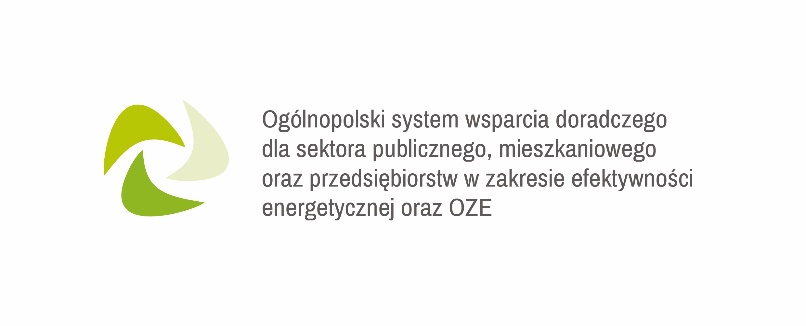 4
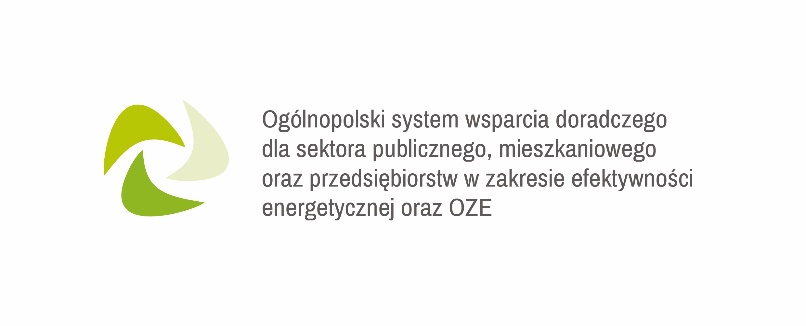 Wsparcie finansowe przedsięwzięć
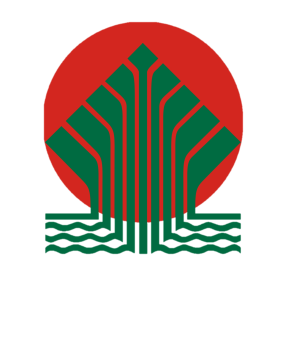 POIiŚ 2014-2020
środki własne NFOŚiGW
NFOŚiGW
środki z funduszy europejskich i zagranicznych
środki krajowe
5
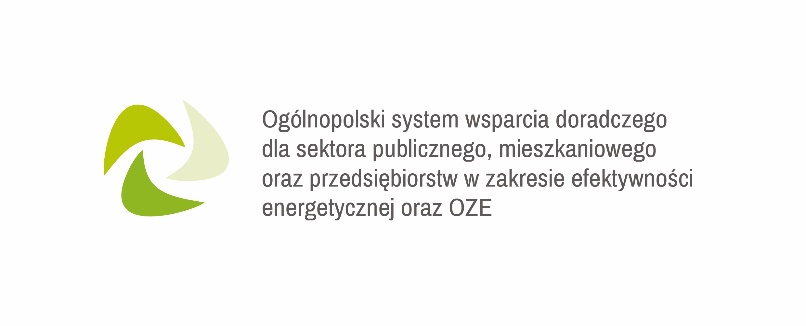 Możliwości finansowania w ramach środków krajowych
6
Program Energia PlusProgram Ciepłownictwo Powiatowe
Wspierane obszary:
7
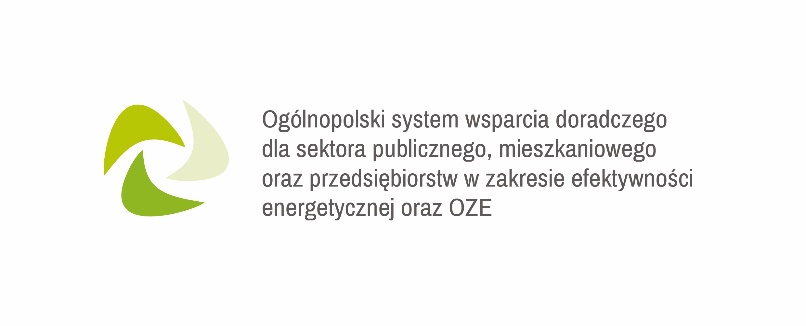 Energia Plus – założenia programu
8
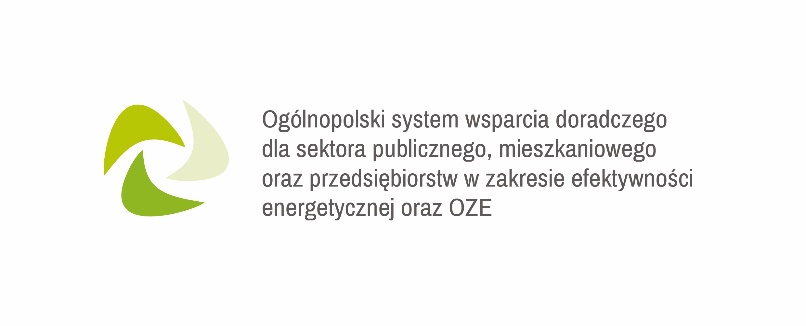 Ciepłownictwo Powiatowe – założenia programu
9
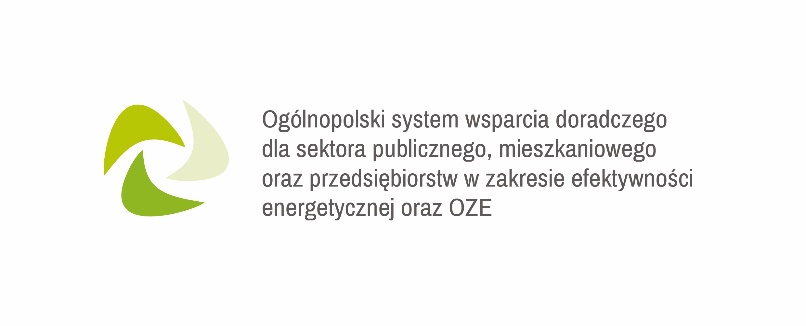 Możliwości finansowania w ramach środków krajowych
10
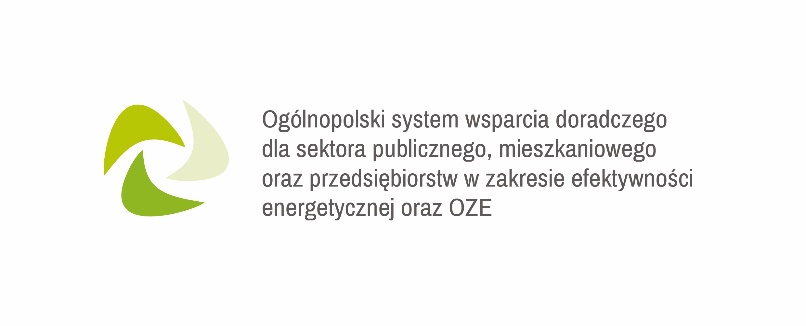 SOWA - oświetlenie zewnętrzne
11
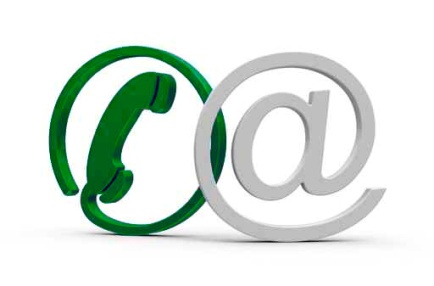 Dziękuję za uwagę
e-mail: doradztwo@nfosigw.gov.pl

www.doradztwo-energetyczne.gov.pl
www.nfosigw.gov.pl/o-nfosigw/doradztwo-energetyczne